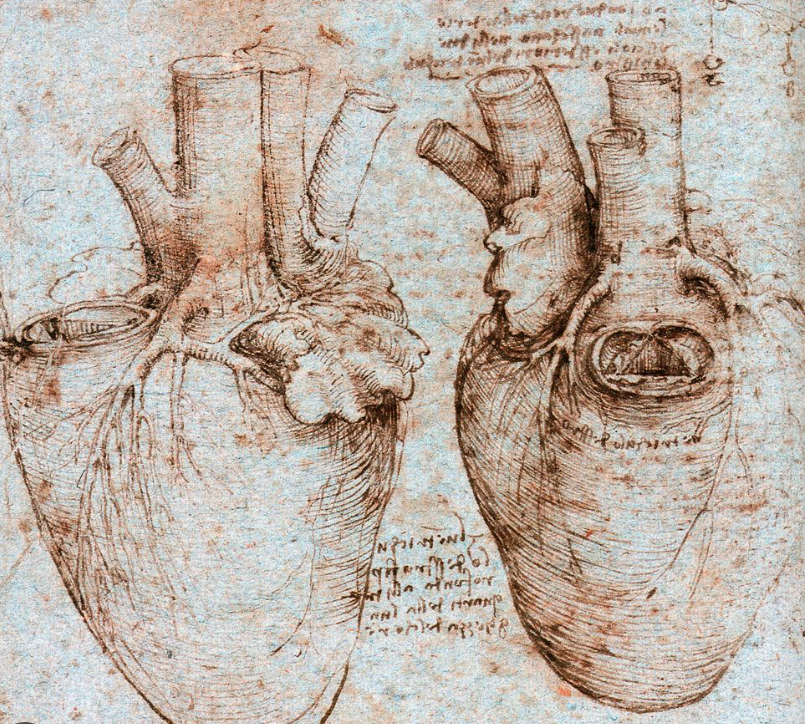 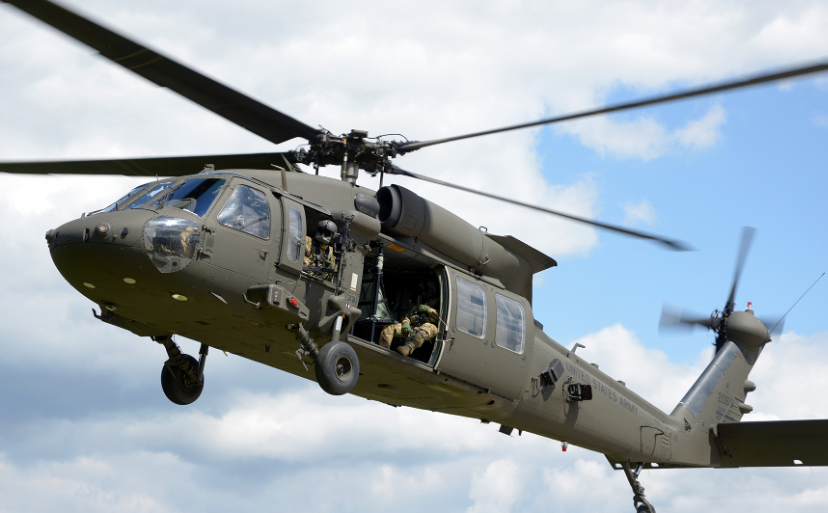 Baxter Healthcare ANZSCTS Educational Grant 2024: Innovation in Cardiothoracic SurgeryApplicants must be Cardiothoracic SET Trainees, Younger Fellows or Unaccredited registrars4 awards @ $5000 each (Categories: Cardiac, Thoracic, Trauma, Training)Applicants submit a 3 minute educational video for junior doctors on 1 of the following topics:1. Cardiac valve surgery – the next frontier?2. Thoracic malignancy surgery – to cut is to cure?3. Haemorrhage control on the frontline – getting them out and alive4. How to train future Cardiothoracic SurgeonsPresentations should have a clinical focus.The winners will be announced at the 2024 Noosa ANZSCTS Annual Scientific Meeting conference dinner.Applications must be received 1800 November 1st 2024.Email submissions to nickdanes@anzscts.org